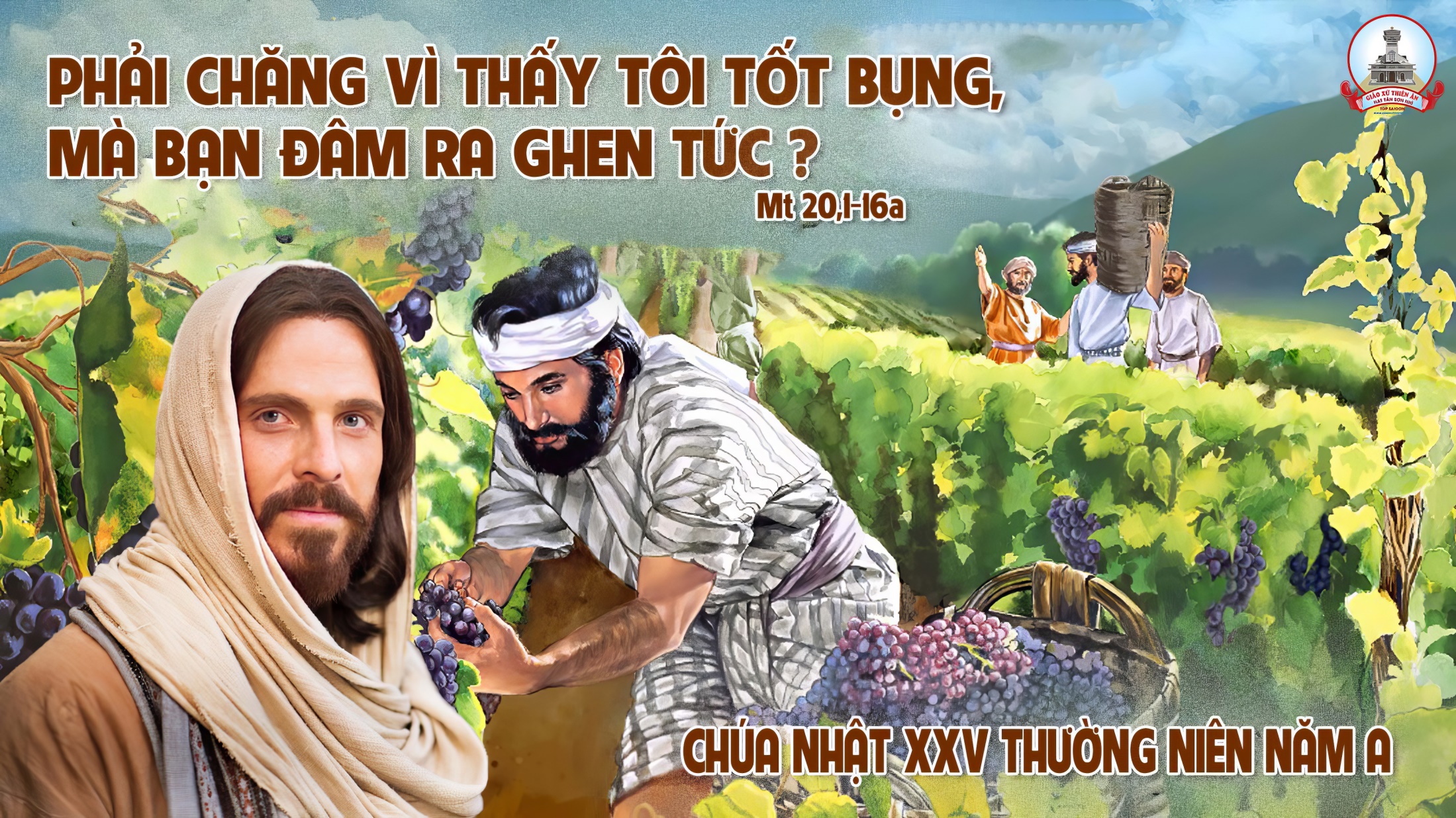 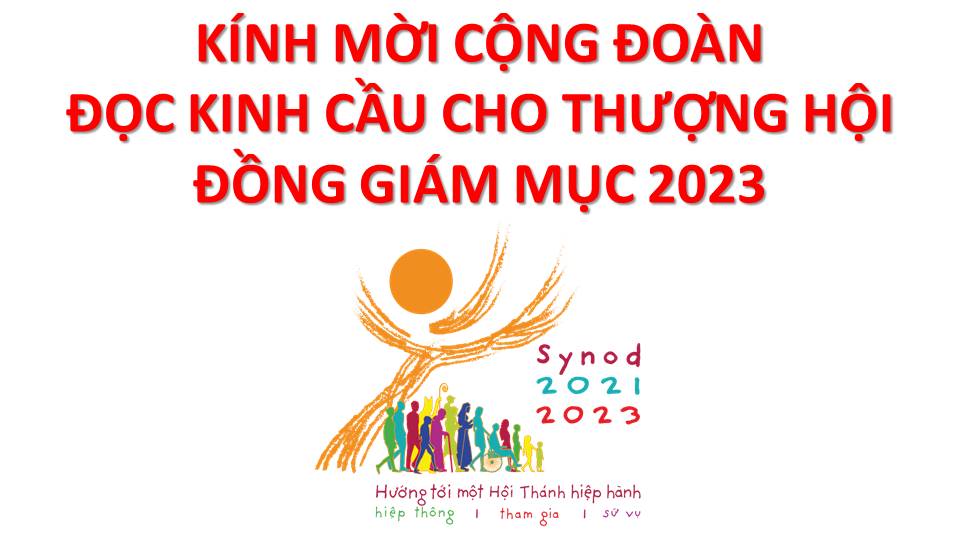 Lạy Chúa Thánh Thần là Ánh sáng Chân lý vẹn toàn,Chúa ban những ân huệ thích hợp cho từng thời đại, và dùng nhiều cách thế kỳ diệu để hướng dẫn Hội Thánh,
này chúng con đang chung lời cầu nguyện cho cácGiám mục, và những người tham dự Thượng Hội đồng Giám mục thế giới.
Xin Chúa làm nên cuộc Hiện Xuống mới trong đời sống HộiThánh, xin tuôn tràn trên các Mục tử ơn khôn ngoan và thông hiểu, gìn giữ các ngài luôn hiệp thông với nhau trong Chúa,
để các ngài cùng nhau tìm hiểu những điều đẹp ý Chúa, và hướng dẫn đoàn Dân Chúa thực thi những điều Chúa truyền dạy.
Các giáo phận Việt Nam chúng con, luôn muốn cùng chung nhịp bước với Hội Thánh hoàn vũ, xin cho chúng con biết đồng cảm với nỗi thao thức của các Mục tử trên toàn thế giới, ngày càng ý thức hơn về tình hiệp thông,
thái độ tham gia và lòng nhiệt thành trong sứ vụ của Hội Thánh, nhờ lời chuyển cầu của Đức Trinh Nữ Maria, Nữ Vương các Tông đồ và là Mẹ của Hội Thánh,
Chúng con dâng lời khẩn cầu lên Chúa, là đấng hoạt động mọi nơi mọi thời, trong sự hiệp thông với Chúa Cha và Chúa Con, luôn mãi mãi đến muôn đời. Amen.
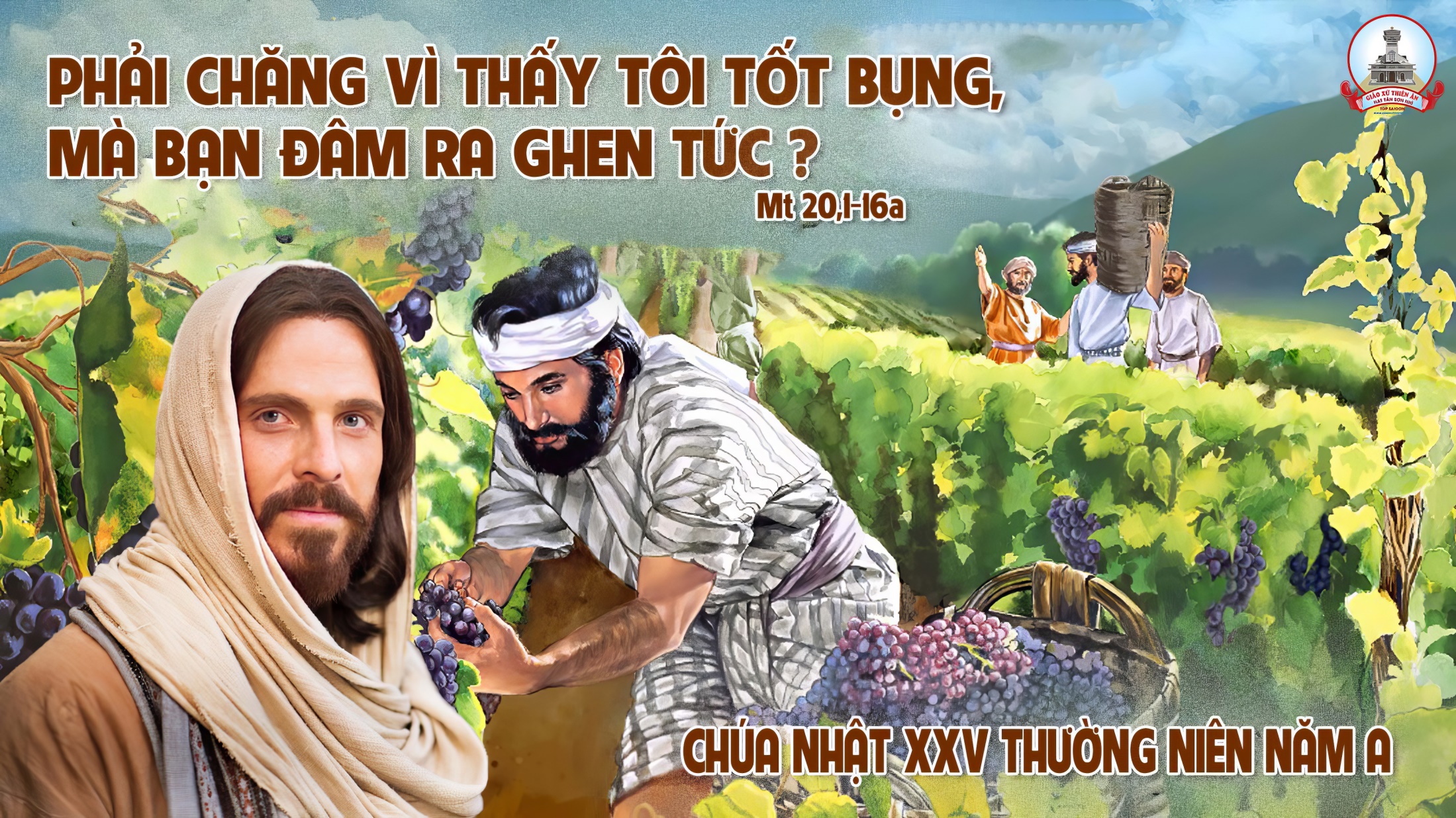 Ca Nhập LễBƯỚC VÀO CUNG THÁNH 1Ngọc Linh
Tk1: Bước vào cung thánh con tim khát khao niềm mơ. Bước đường trần gian bao năm sống trong mịt mờ.
Đk: Bước vào cung thánh hân hoan hát lên niềm tin. Bước vào cung thánh con xin hiến trao tình thương.
Tk2: Bước vào cung thánh tâm tư sống trong niềm vui. Tháng ngày trần gian con mong sống trong tình Ngài.
Đk: Bước vào cung thánh hân hoan hát lên niềm tin. Bước vào cung thánh con xin hiến trao tình thương.
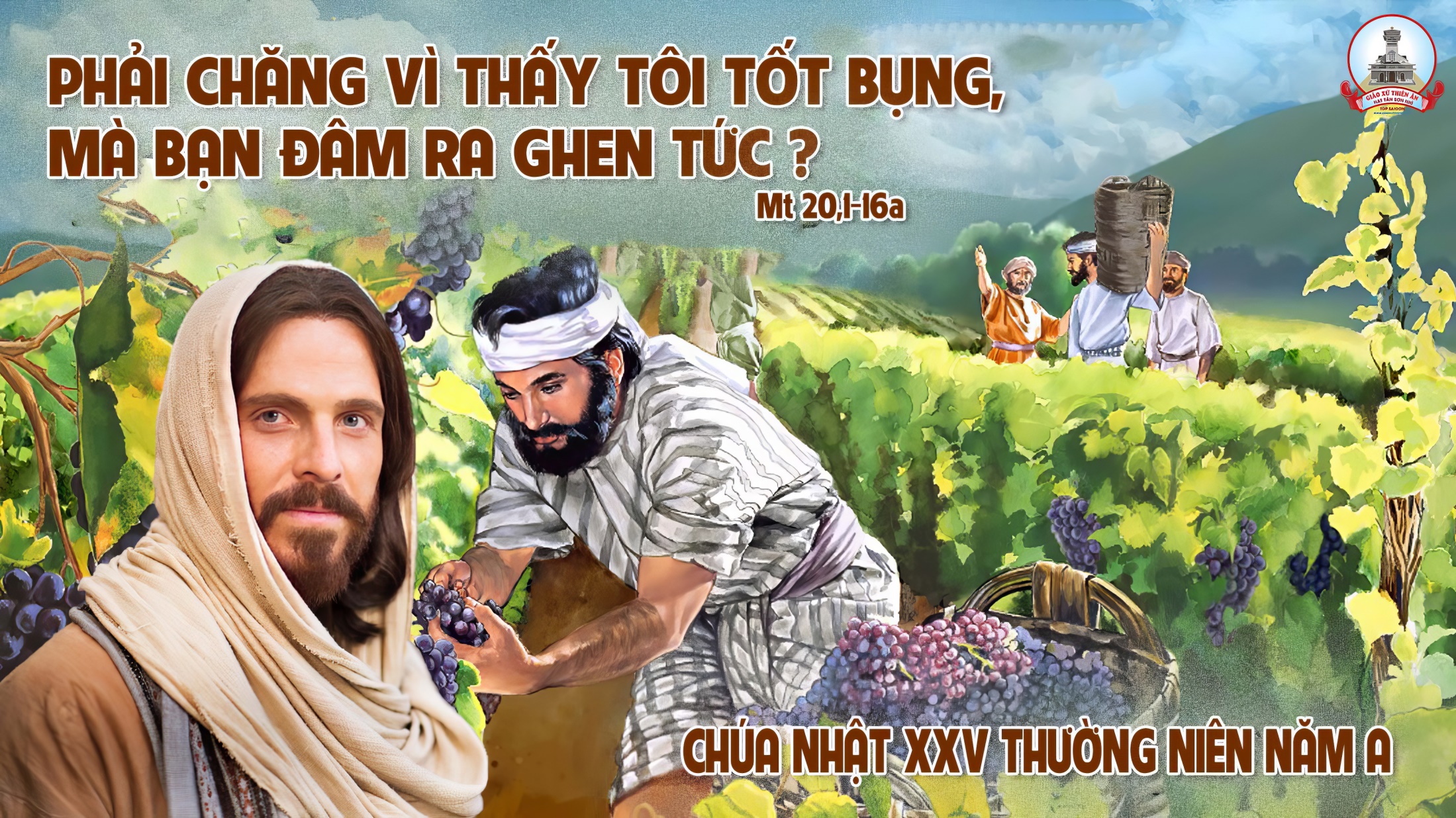 KINH VINH DANH
Ca Lên Đi 2
Chủ tế: Vinh danh Thiên Chúa trên các tầng trời. Và bình an dưới thế, bình an dưới thế cho người thiện tâm.
Chúng con ca ngợi Chúa. Chúng con chúc tụng Chúa. Chúng con thờ lạy Chúa. Chúng con tôn vinh Chúa. Chúng con cảm tạ Chúa vì vinh quang cao cả Chúa.
Lạy Chúa là Thiên Chúa, là Vua trên trời, là Chúa Cha toàn năng. Lạy Con Một Thiên Chúa, Chúa Giê-su Ki-tô.
Chúa xoá tội trần gian, xin nhận lời chúng con cầu khẩn. Chúa ngự bên hữu Đức Chúa Cha, xin thương, xin thương, xin thương xót chúng con.
Vì lạy Chúa Giê-su Ki-tô, chỉ có Chúa là Đấng Thánh, chỉ có Chúa là Chúa, chỉ có Chúa là Đấng Tối Cao, cùng Đức Chúa Thánh Thần trong vinh quang Đức Chúa Cha. A-men. A-men.
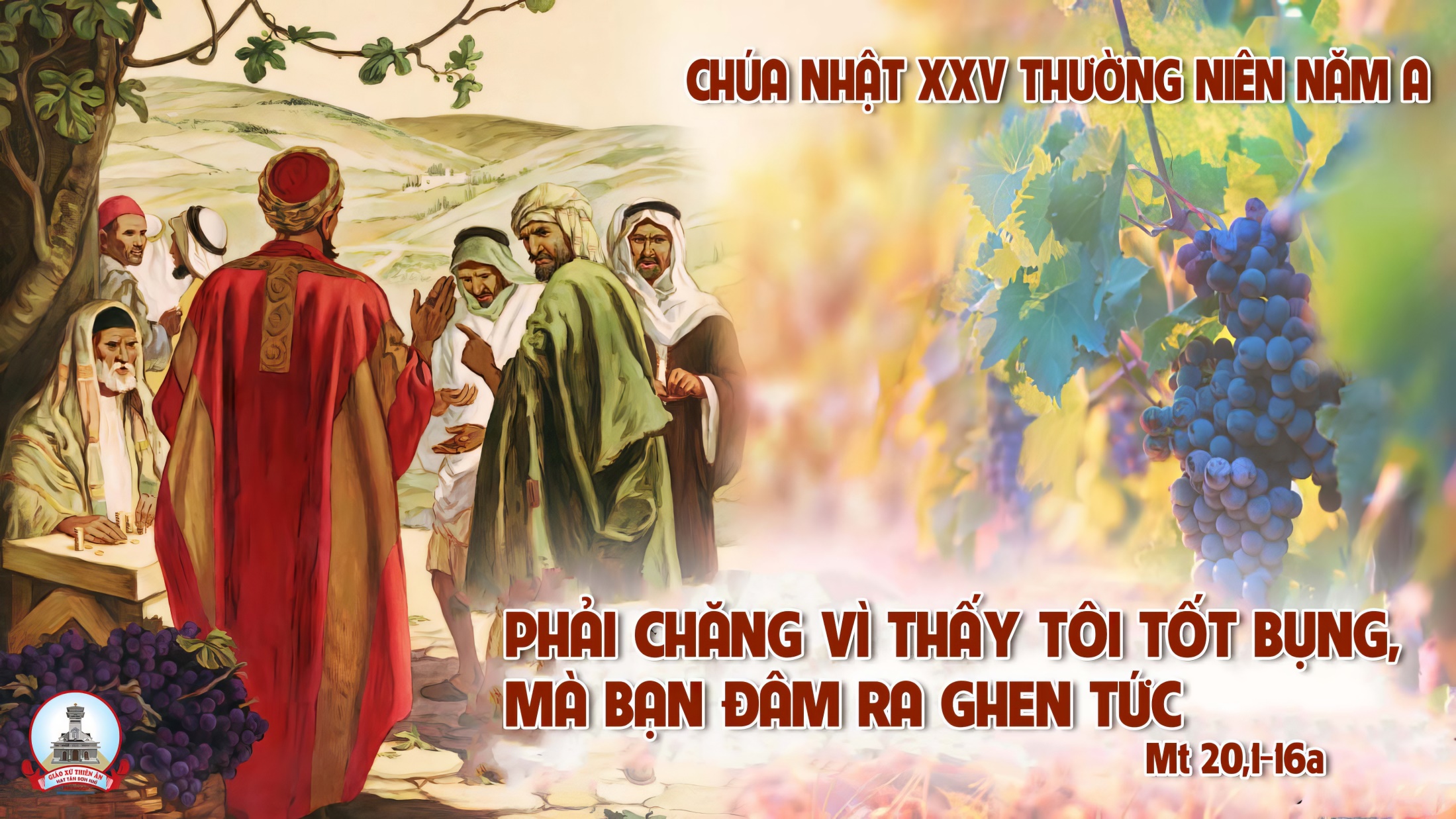 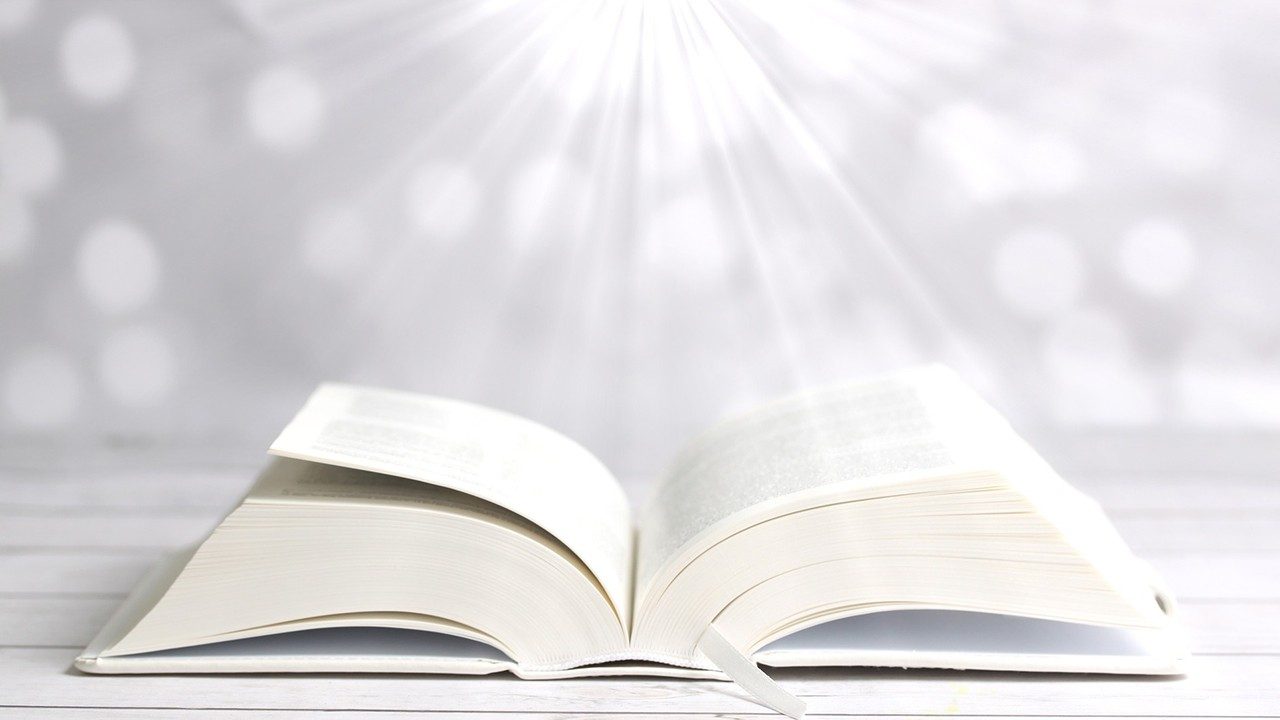 Bài đọc 1.
Bài trích sách ngôn sứ I-sai-a.
Tư tưởng của ta không phải là tư tưởng của các ngươi.
Thánh Vịnh 144Chúa Nhật XXV Thường NiênNăm A
Đk: Chúa ở gần những ai cầu khẩn Chúa.
Tk1: Lạy Chúa con ngày ngày xin tán dương, xin ca tụng Danh Chúa muôn đời. Chúa cao trọng rất đáng ca ngợi, cao trọng vô biên, chẳng ai người dò thấu tận suy.
Đk: Chúa ở gần những ai cầu khẩn Chúa.
Tk2: Thật Chúa nhân hậu và hay xót thương, không mau giận nhưng sẵn ân tình. Chúa nhân hậu với hết mọi người, tỏ lòng khoan dung với muôn loài Ngài đã dựng nên.
Đk: Chúa ở gần những ai cầu khẩn Chúa.
Tk3:  Đường lối của Ngài đều thật chí công. Bao công việc chan chứa ân tình. Chúa ở gần những kẻ kêu nài, những kẻ chuyên chăm biết tâm thành cầu khấn Ngài liên.
Đk: Chúa ở gần những ai cầu khẩn Chúa.
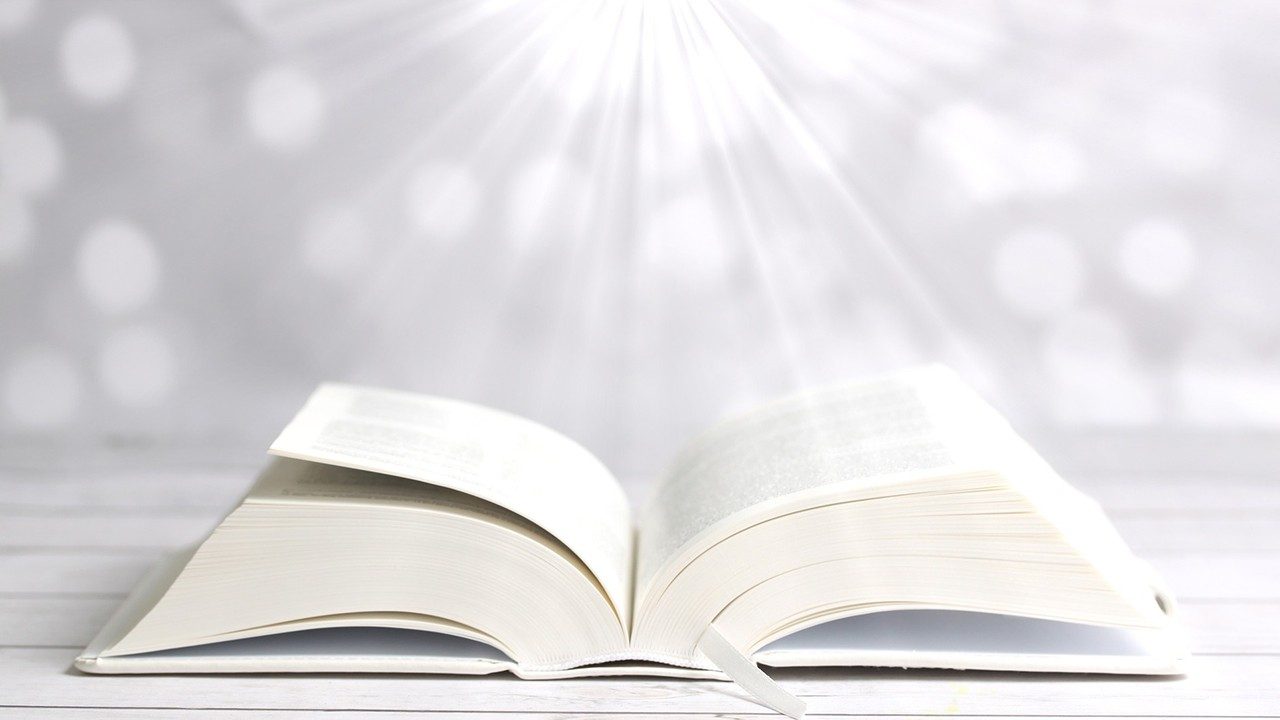 Bài đọc 2.
Bài trích thư thánh Phao-lô tông đồ gửi tín hữu Phi-líp-phê.
Đối với tôi, sống là Đức Kitô.
Alleluia - Alleluia:
Lạy Chúa, xin mở lòng chúng con, để chúng con biết lắng nghe lời Con Chúa phán dạy.
Alleluia …
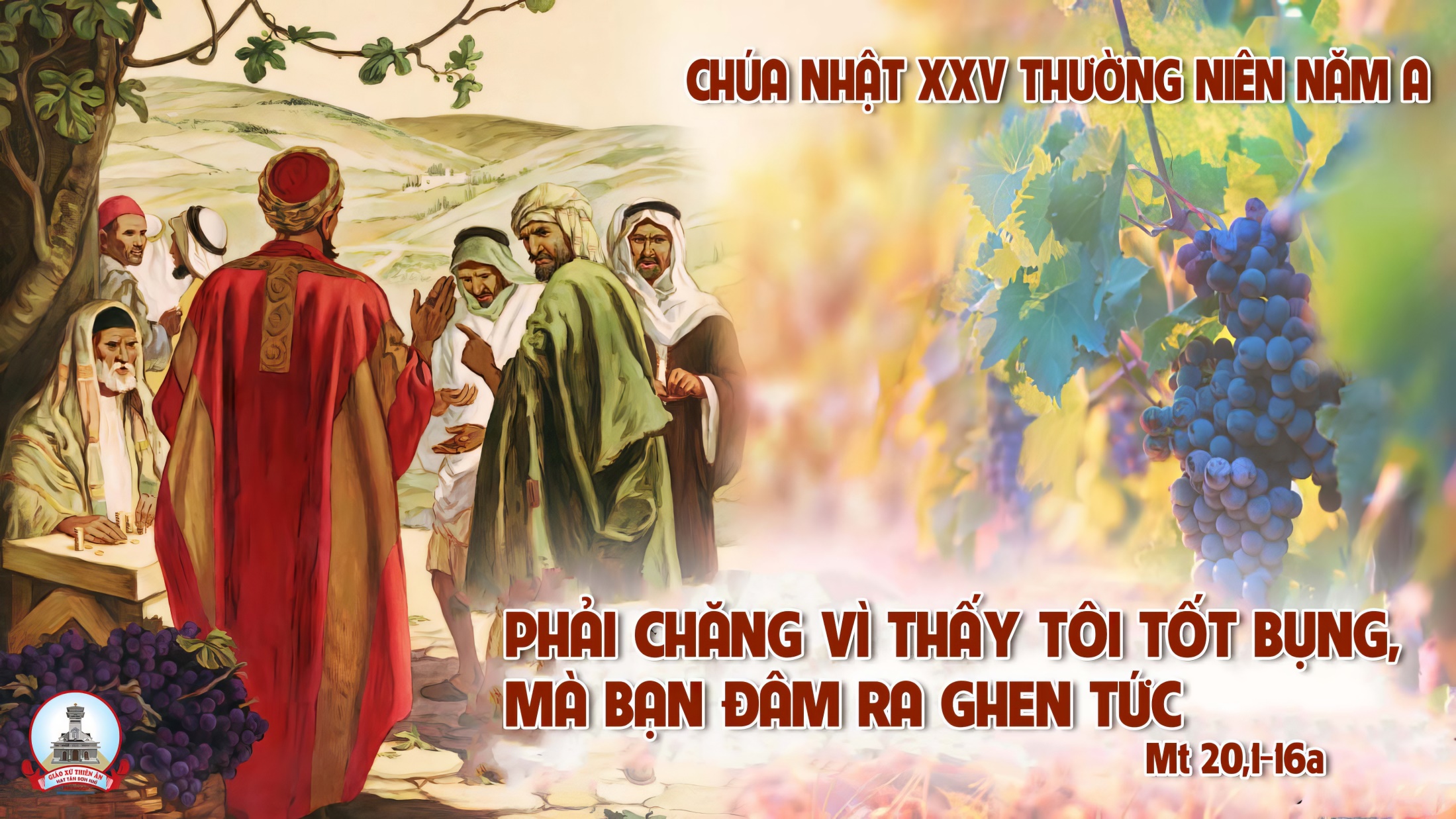 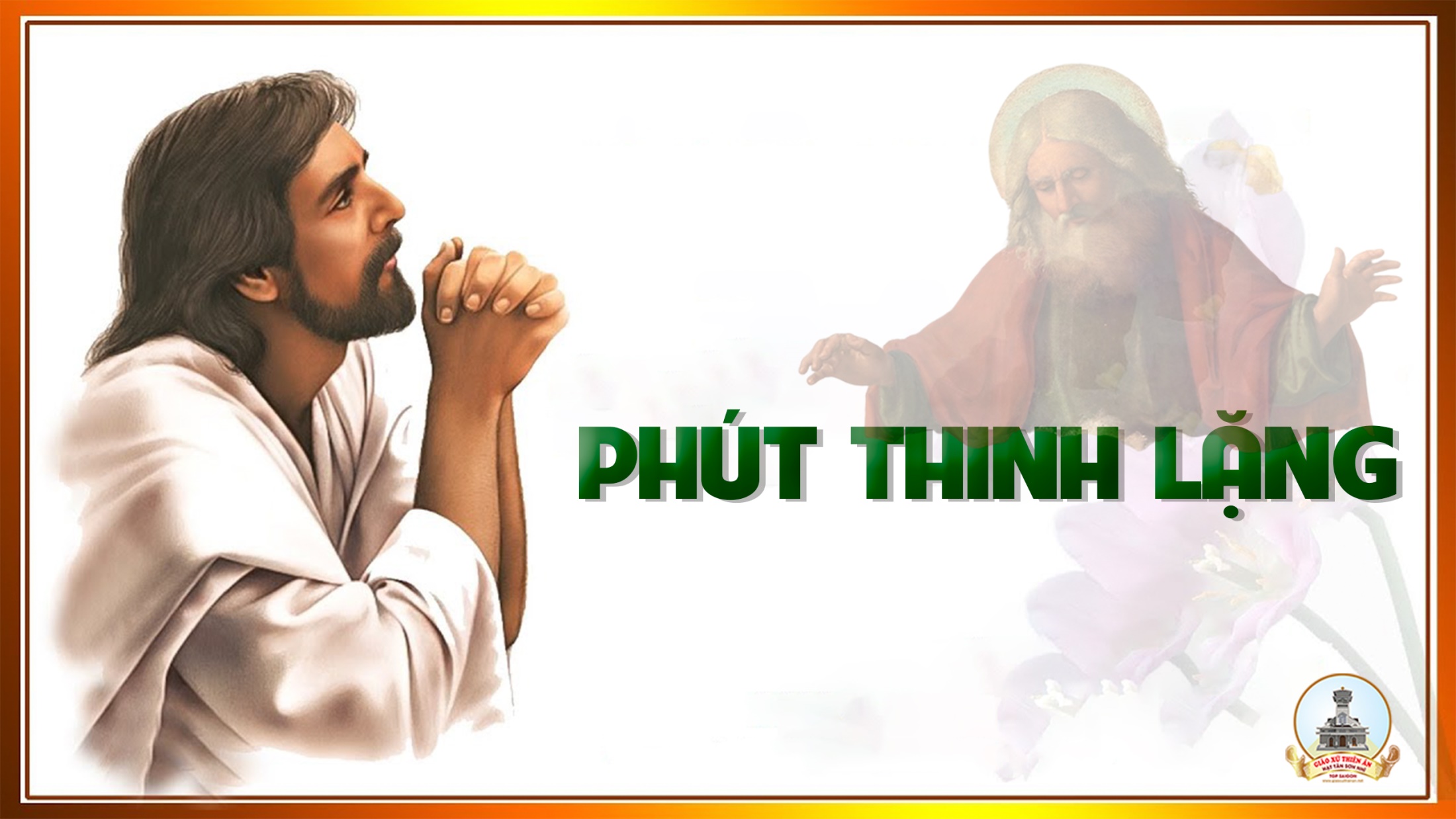 KINH TIN KÍNH
Tôi tin kính một Thiên Chúa là Cha toàn năng, Đấng tạo thành trời đất, muôn vật hữu hình và vô hình.
Tôi tin kính một Chúa Giêsu Kitô, Con Một Thiên Chúa, sinh bởi Đức Chúa Cha từ trước muôn đời.
Người là Thiên Chúa bởi Thiên Chúa, Ánh Sáng bởi Ánh Sáng, Thiên Chúa thật bởi Thiên Chúa thật,
được sinh ra mà không phải được tạo thành, đồng bản thể với Đức Chúa Cha, nhờ Người mà muôn vật được tạo thành.
Vì loài người chúng ta và để cứu độ chúng ta, Người đã từ trời xuống thế.
Bởi phép Đức Chúa Thánh Thần, Người đã nhập thể trong lòng Trinh Nữ Maria, và đã làm người.
Người chịu đóng đinh vào thập giá vì chúng ta, thời quan Phongxiô Philatô, Người chịu khổ hình và mai táng, ngày thứ ba Người sống lại như lời Thánh Kinh.
Người lên trời, ngự bên hữu Đức Chúa Cha, và Người sẽ lại đến trong vinh quang để phán xét kẻ sống và kẻ chết, Nước Người sẽ không bao giờ cùng.
Tôi tin kính Đức Chúa Thánh Thần là Thiên Chúa và là Đấng ban sự sống, Người bởi Đức Chúa Cha và Đức Chúa Con mà ra,
Người được phụng thờ và tôn vinh cùng với Đức Chúa Cha và Đức Chúa Con. Người đã dùng các tiên tri mà phán dạy.
Tôi tin Hội Thánh duy nhất thánh thiện công giáo và tông truyền.
Tôi tuyên xưng có một Phép Rửa để tha tội. Tôi trông đợi kẻ chết sống lại và sự sống đời sau. Amen.
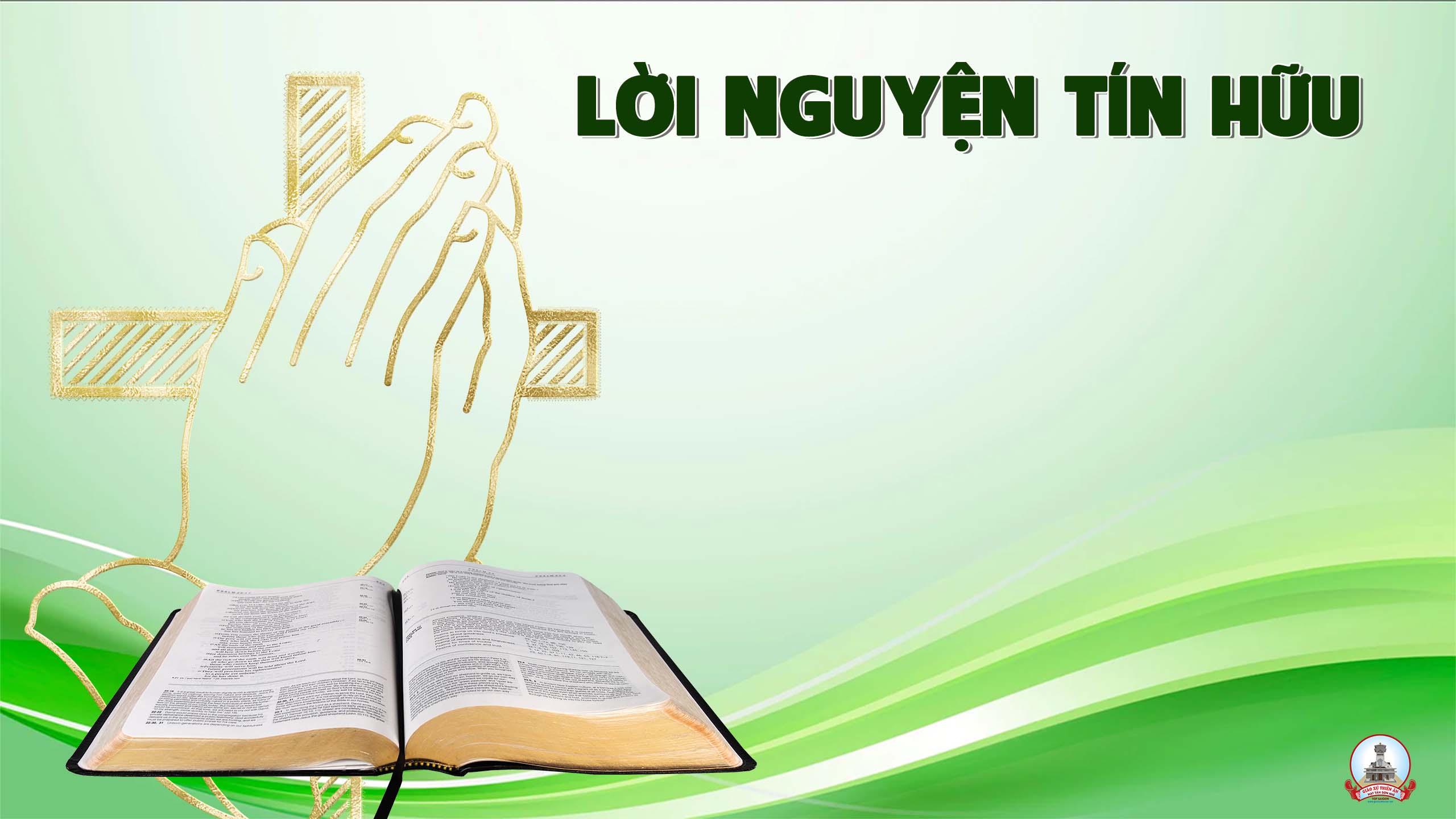 Thiên Chúa là tình yêu. Người yêu thương và muốn cứu độ hết thảy mọi người. Chúng ta cùng cảm tạ Chúa và dâng lời cầu xin.
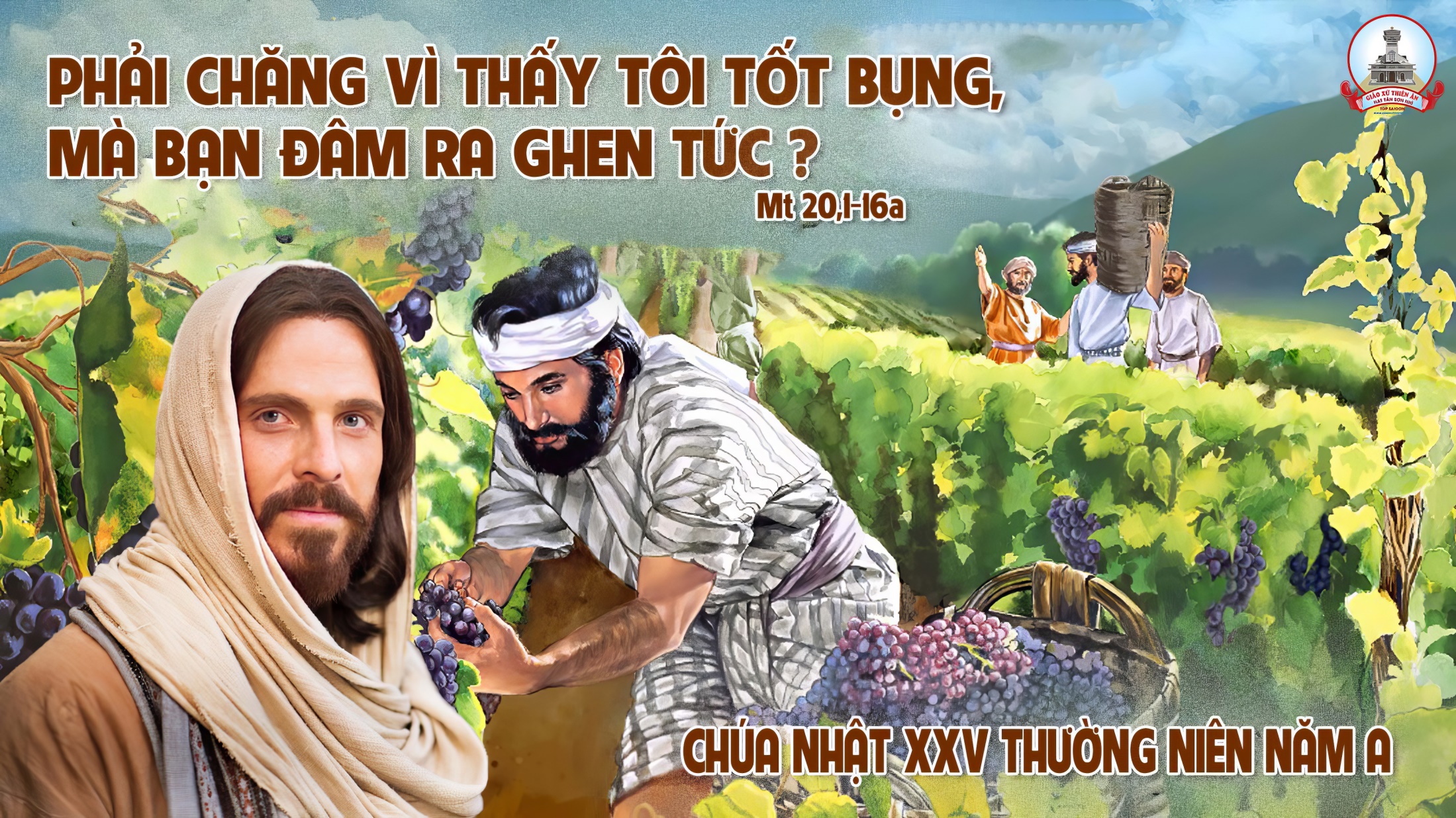 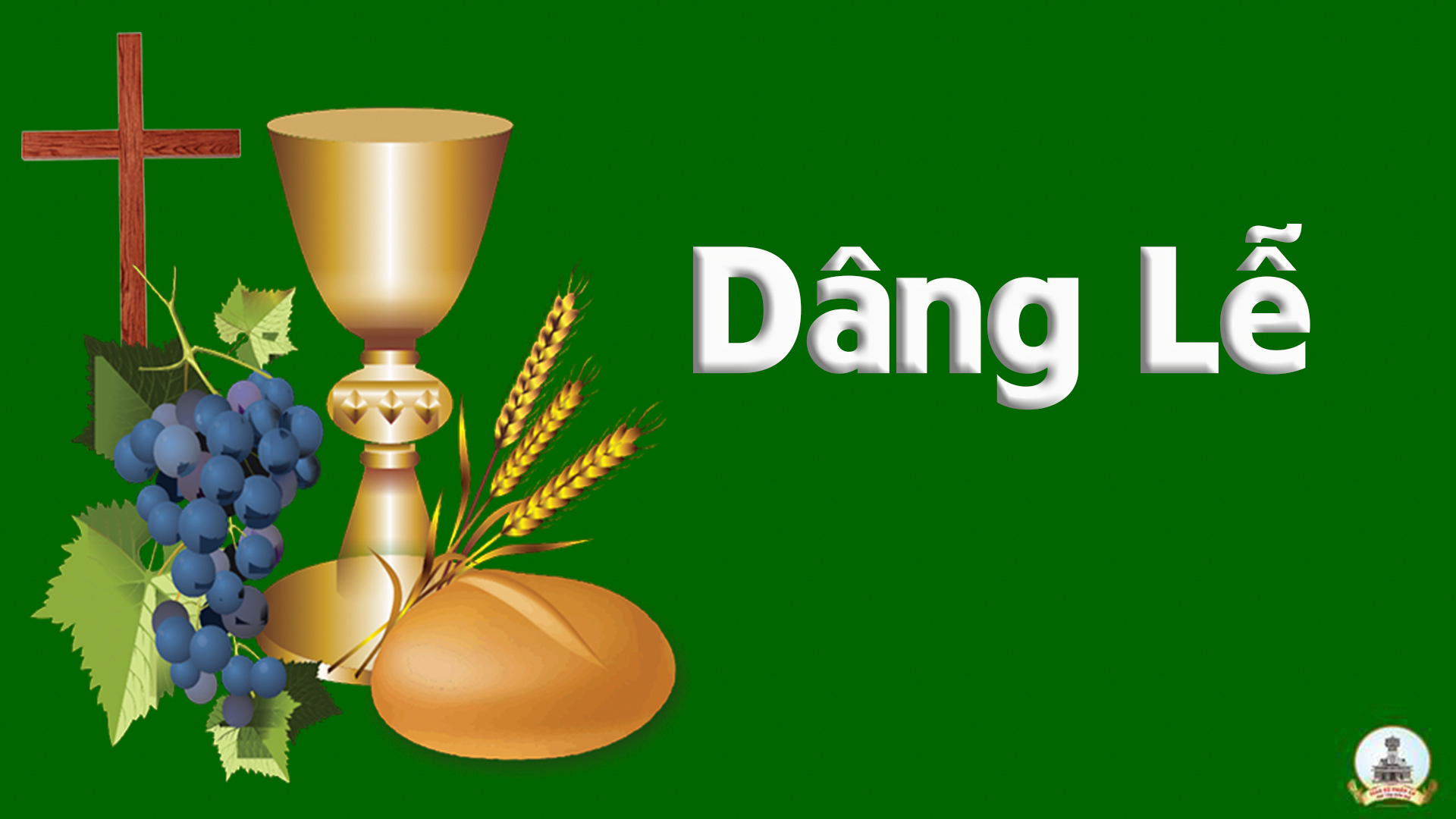 HIẾN DÂNG
Nguyễn Văn Trinh
Đk: Nếu con dâng lên Chúa làm lễ vật hèn thì con xin dâng tình yêu nhỏ bé trong trái tim con. Nếu con dâng lên Cha của lễ hy sinh thì con dâng lên nghìn giọt mồ hôi của cả nhân loại.
Tk1: Người mẹ bồng bế con cho giòng sữa ngon giòng sữa tình thương. Tình yêu thương chan chứa tháng ngày không úa như trời biển xa.
Đk: Nếu con dâng lên Chúa làm lễ vật hèn thì con xin dâng tình yêu nhỏ bé trong trái tim con. Nếu con dâng lên Cha của lễ hy sinh thì con dâng lên nghìn giọt mồ hôi của cả nhân loại.
Tk2: Và giữa mùa nắng trưa cúi rợp lưng cong mồ hôi tràn lan.  Người nông phu đang cấy chân bùn tay lấm cho hạt lúa reo.
Đk: Nếu con dâng lên Chúa làm lễ vật hèn thì con xin dâng tình yêu nhỏ bé trong trái tim con. Nếu con dâng lên Cha của lễ hy sinh thì con dâng lên nghìn giọt mồ hôi của cả nhân loại.
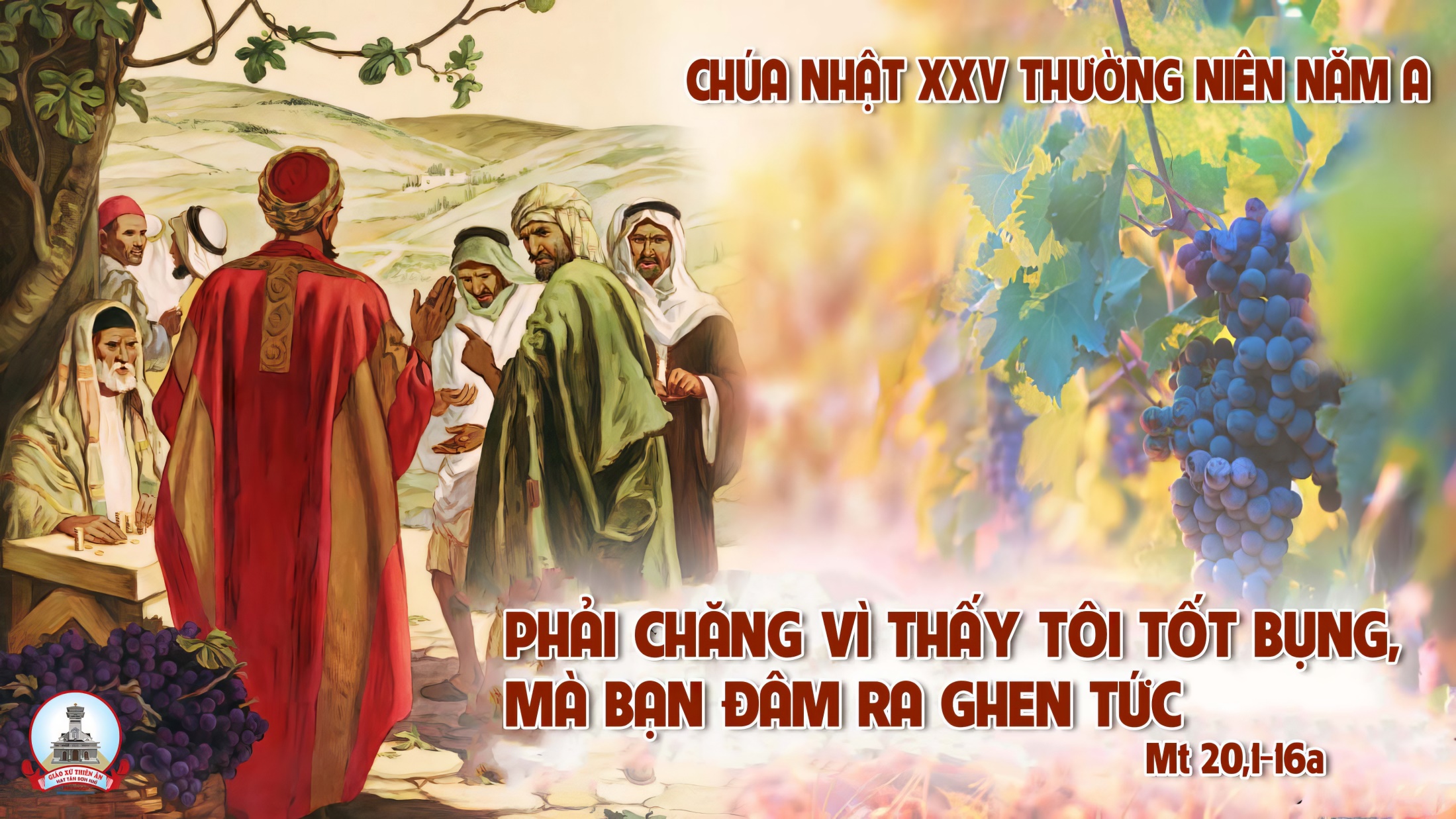 Ca Nguyện Hiệp LễCẢM MẾN ÂN TÌNHPhùng Minh Mẫn
Đk: Những ân tình Chúa dành cho con, quá dư đầy không còn chi hơn, biết lấy chi cảm mến thánh ân không bờ bến, Chúa thương ban xuống trên phận hèn…
… Những ân tình xuống từ trên cao đến muôn đời không hề hư hao, dẫu tim con mềm yếu dễ phai như màu áo, Đấng yêu thương vẫn luôn ngọt ngào.
Tk1: Đời con luôn thắm tươi nhờ tình yêu ngày đêm dưỡng nuôi, hồn trào dâng ngàn muôn tâm tình chơi vơi. Nép trong cánh tay Ngài con hạnh phúc ngây ngất không ngơi. Ôi tình Chúa êm như khúc ca tuyệt vời.
Đk: Những ân tình Chúa dành cho con, quá dư đầy không còn chi hơn, biết lấy chi cảm mến thánh ân không bờ bến, Chúa thương ban xuống trên phận hèn…
… Những ân tình xuống từ trên cao đến muôn đời không hề hư hao, dẫu tim con mềm yếu dễ phai như màu áo, Đấng yêu thương vẫn luôn ngọt ngào.
Tk2: Rộn ràng như suối mơ lòng con dâng ngập bao ý thơ vì Ngài thương chọn con lúc còn xa xưa. Bước đi giữa muôn người đem lòng mến tô thắm môi cười. Đem tình Chúa thương yêu thứ tha vào đời.
Đk: Những ân tình Chúa dành cho con, quá dư đầy không còn chi hơn, biết lấy chi cảm mến thánh ân không bờ bến, Chúa thương ban xuống trên phận hèn…
… Những ân tình xuống từ trên cao đến muôn đời không hề hư hao, dẫu tim con mềm yếu dễ phai như màu áo, Đấng yêu thương vẫn luôn ngọt ngào.
Tk3: Từng theo mỗi bước chân. Ngài gọi con bạn thân rất thân dìu con trên ngàn muôn nẻo đường nhân gian. Chính Ngài mở môi con cho miệng thốt lên những khôn ngoan. Tin Mừng Chúa đơm hoa khắp trên địa đàng.
Đk: Những ân tình Chúa dành cho con, quá dư đầy không còn chi hơn, biết lấy chi cảm mến thánh ân không bờ bến, Chúa thương ban xuống trên phận hèn…
… Những ân tình xuống từ trên cao đến muôn đời không hề hư hao, dẫu tim con mềm yếu dễ phai như màu áo, Đấng yêu thương vẫn luôn ngọt ngào.
Tk4: Trọn đời con ước ao thành lời ca ngợi Đấng tối cao đền tạ ơn muôn hồng ân biển trời thâm sâu, dẫu đời lắm chông gai xin lòng sắc son mãi không phai xin cùng bước theo chân Chúa trên đường dài.
Đk: Những ân tình Chúa dành cho con, quá dư đầy không còn chi hơn, biết lấy chi cảm mến thánh ân không bờ bến, Chúa thương ban xuống trên phận hèn…
… Những ân tình xuống từ trên cao đến muôn đời không hề hư hao, dẫu tim con mềm yếu dễ phai như màu áo, Đấng yêu thương vẫn luôn ngọt ngào.
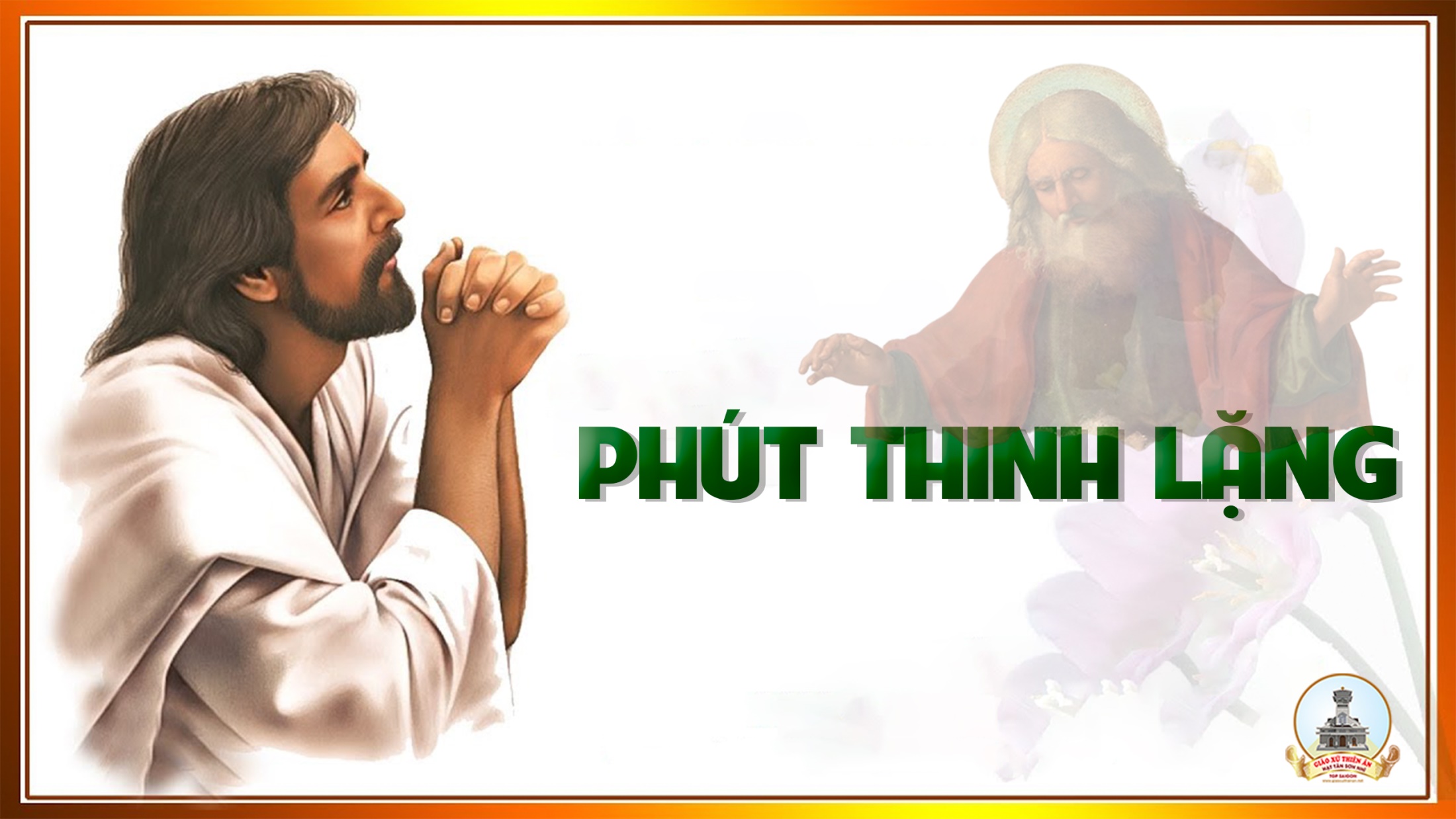 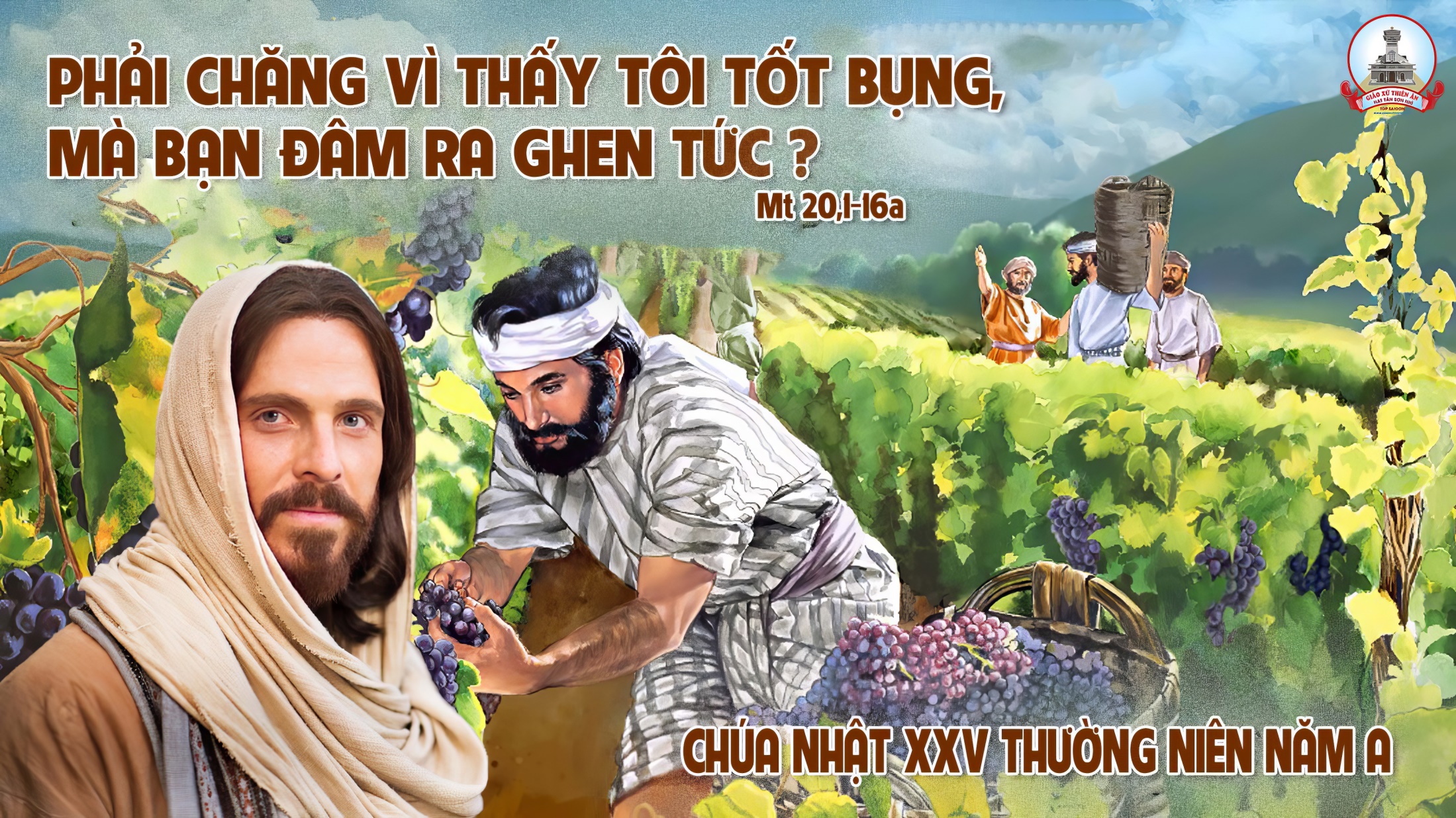 Ca Kết LễCÙNG ĐEM TIN MỪNGMartino
Đk: Chúng ta cùng đem Tin Mừng đi khắp đó đây. Loan tin loan tin Chúa Trời yêu thương loài người.
Tk1: Này muôn nước hỡi hãy ca khen Người. Này ngàn dân ơi hãy tung hô Người.
Đk: Chúng ta cùng đem Tin Mừng đi khắp đó đây. Loan tin loan tin Chúa Trời yêu thương loài người.
Tk2:  Lòng Người trung tín vẫn luôn vững bền. Tình Người thương ta đến muôn muôn đời.
Đk: Chúng ta cùng đem Tin Mừng đi khắp đó đây. Loan tin loan tin Chúa Trời yêu thương loài người.
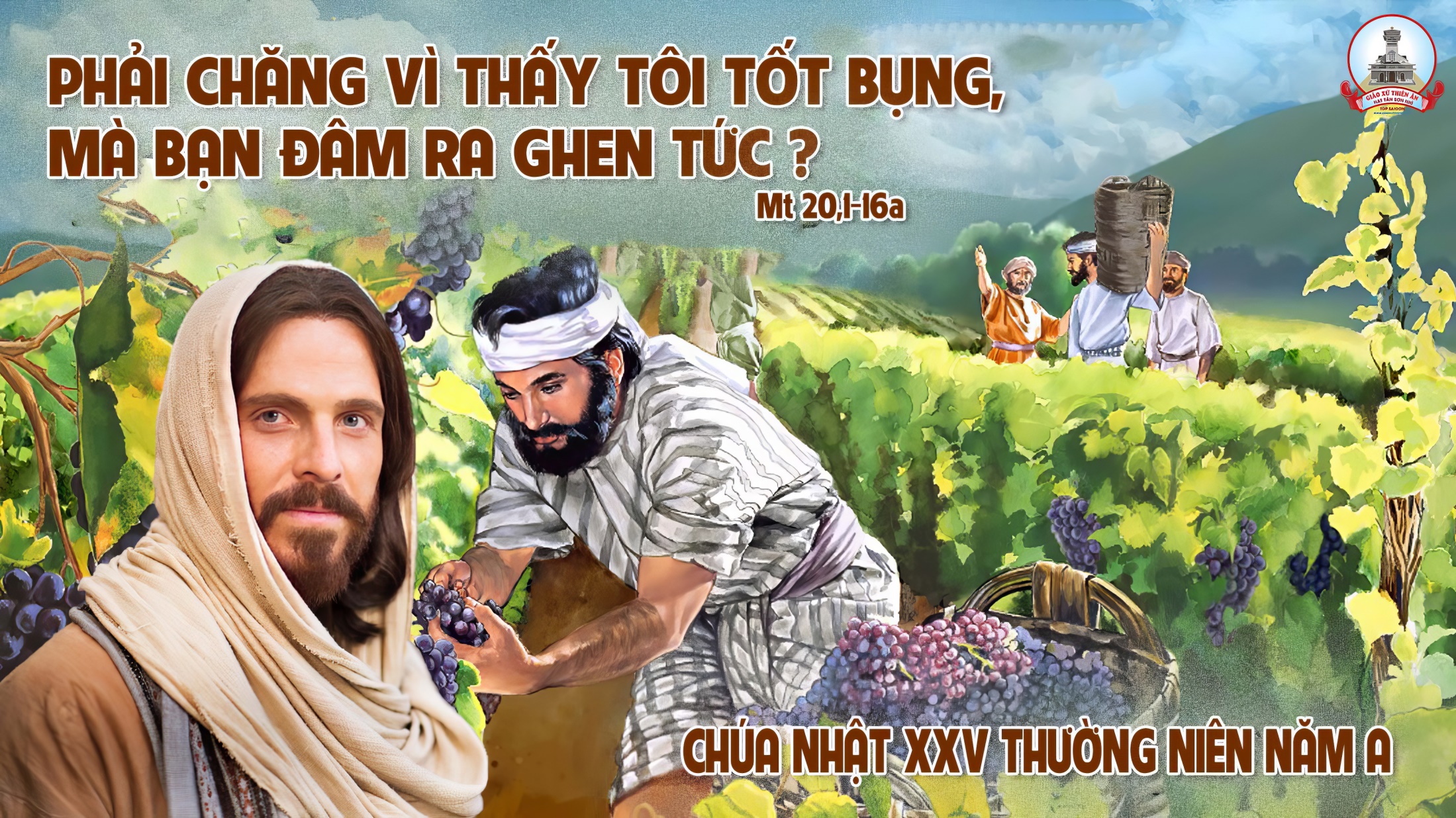